Framework for Erasmus+ Staff CompetenciesProject 2018-1-DE01-KA203-004242
Konstanz 02./03. May 2019
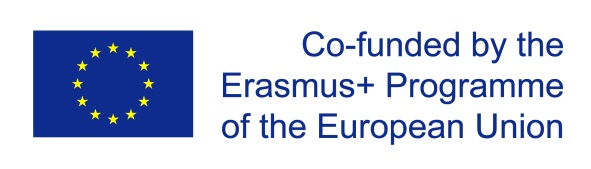 General Introduction of the Project: Consortium & Associated Members
Project Partners








Associated Members
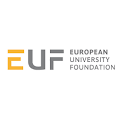 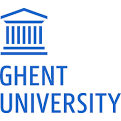 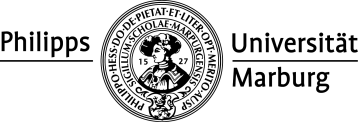 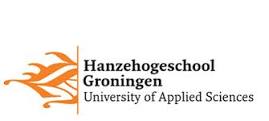 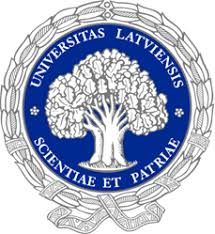 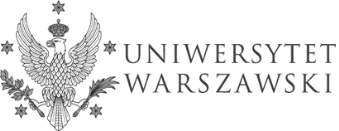 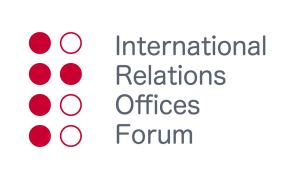 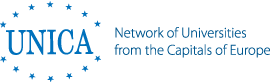 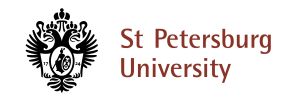 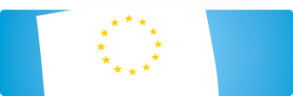 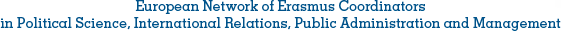 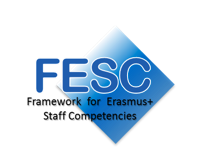 General Introduction of the Project: General Outline & Objectives
Main Objectives
Identify relevant skills, know-how and processes to acquire the necessary competencies for higher education staff working with student mobility.
Create a framework which defines quality criteria for staff members working with student mobility that serves self-auditing purposes for institutions
Analyse training activities at HEIs for targeted staff members.
Create tools and guidelines that enable staff members to understand and improve relevant competencies.
Formulate policy recommendations regarding the pertinence of establishing a European Professional Certification Framework for staff members working on student mobility in the context of mobility programmes like Erasmus+
State of Affairs: Evaluation of Existing Quality Frameworks & Training Tools/ Methodologies
Example: INTERNATIONAL COMPETENCES MATRIX
		© Hanze UAS; Els van der Werf; 2017
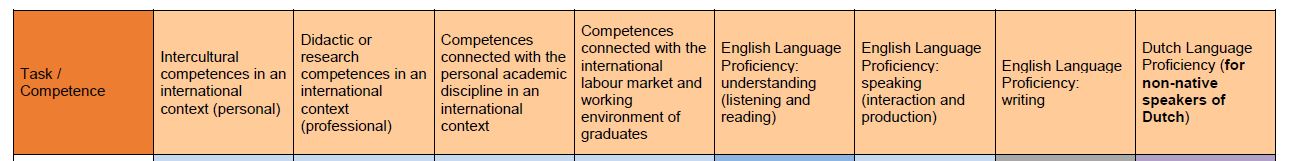 State of Affairs: Evaluation of Existing Quality Frameworks & Training Tools/ Methodologies
Example: FESC Report
Learn more about the project
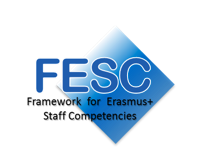 Website
https://fesc-project.eu/ 

Contact
contact@fesc-project.eu
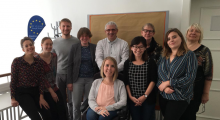 Erasmus+ Staff Competences
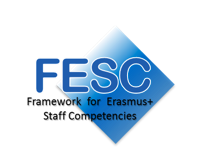 Test yourself @
https://de.surveymonkey.com/r/GMPSB5P


Group Work on tasks & competences in student mobility administration!